HOŞGELDİNİZ
DÖRTYOL GEVHER NESİBE MESLEKİ VE TEKNİK ANADOLU LİSESİ
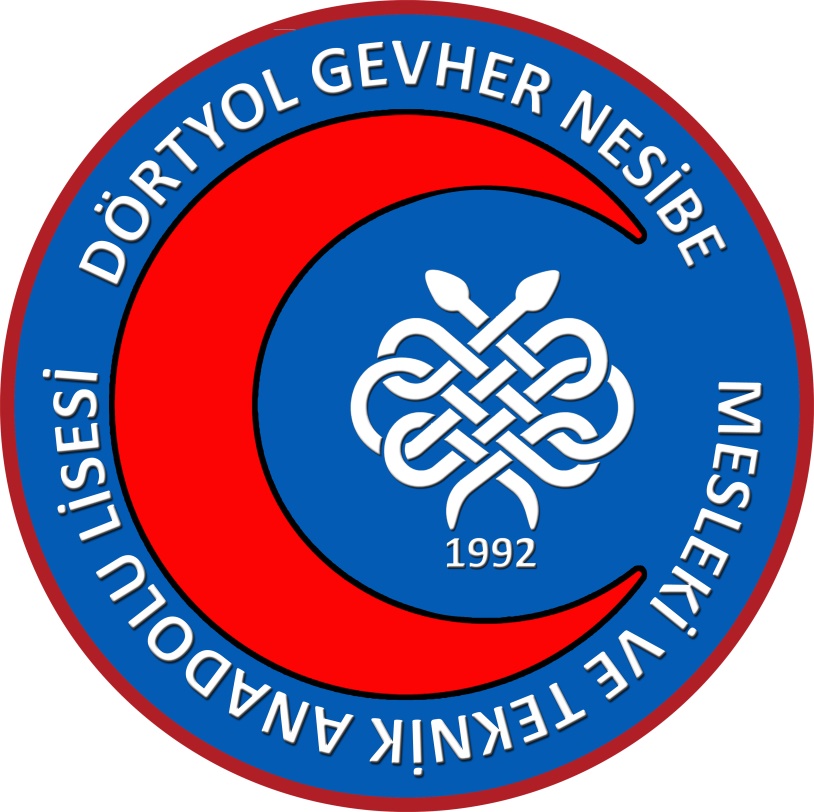 Kuzuculu Mah. Sönmez Sok.No:28 Dörtyol/Hatay
www.dortyolgevhernesibe.meb.k12.tr
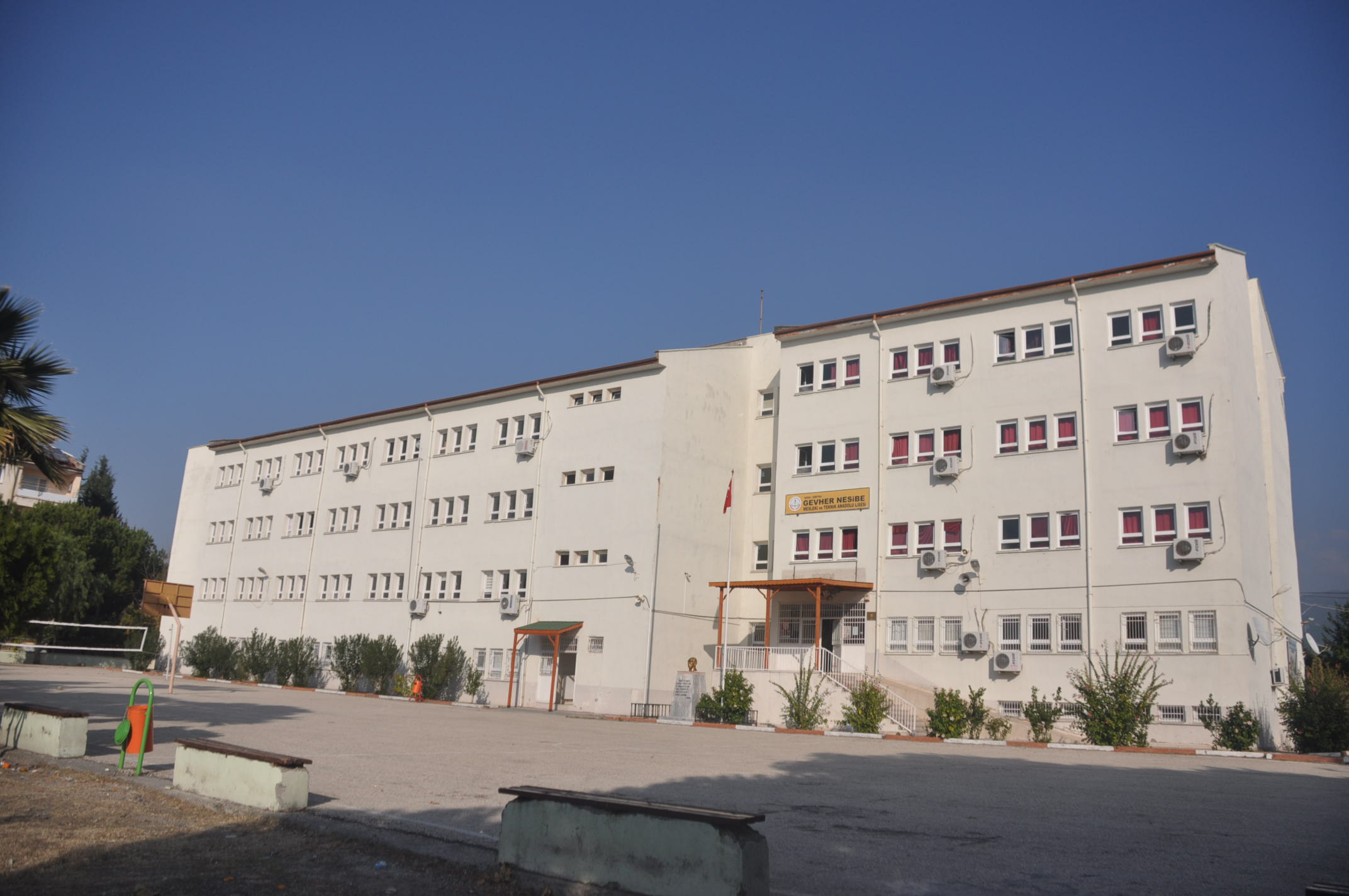 www.dortyolgevhernesibe.meb.k12.tr
www.dortyolgevhernesibe.meb.k12.tr
2019-2020 Eğitim Öğretim Yılı
597 Öğrenci
36 Öğretmen

        SINIFLARIMIZ:
 9/A - 9/B - 9/C - 9/D - 9/E – 9/F  
 10/A - 10/B - 10/C - 10/D
 11/A - 11/B - 11/C – 
12/A - 12/B - 12/C - 12/D - 12/E - 12/F
SAYISAL BİLGİLER
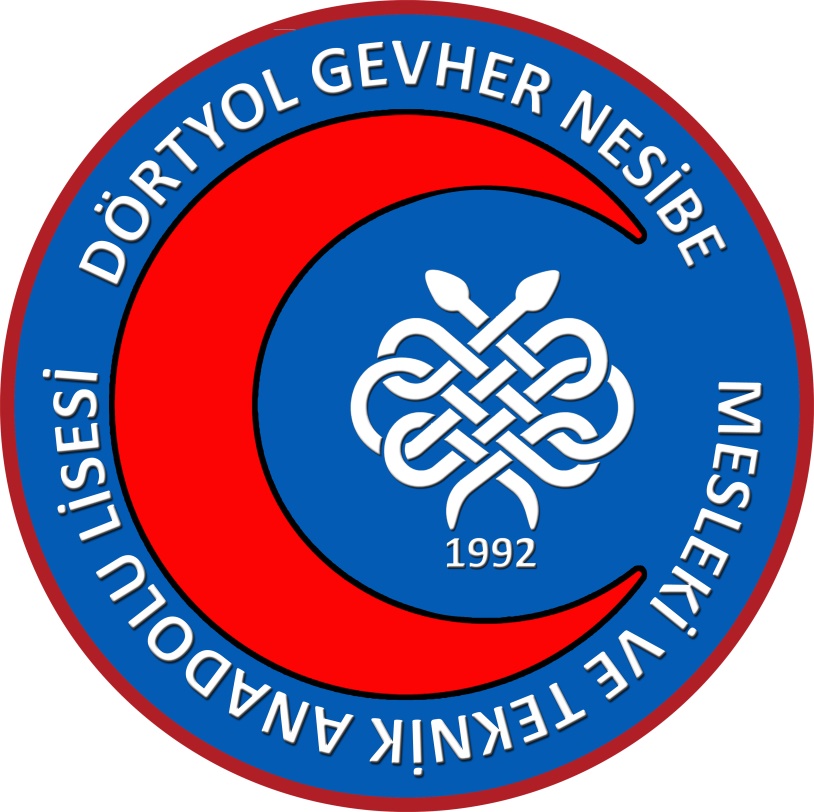 www.dortyolgevhernesibe.meb.k12.tr
OKULDAKİ ALANIMIZ
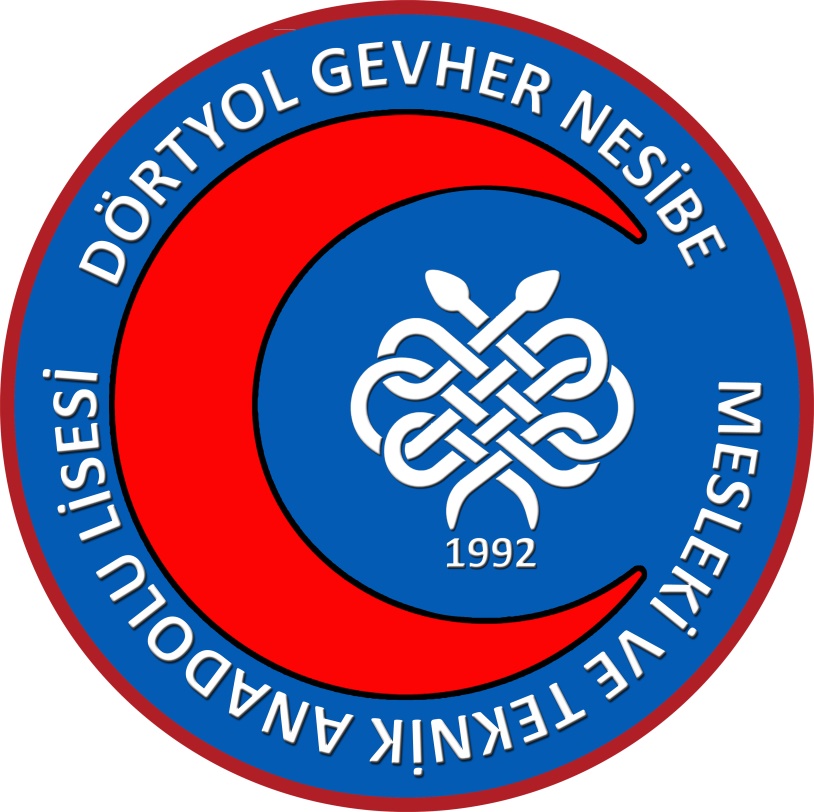 SAĞLIK HİZMETLERİ
www.dortyolgevhernesibe.meb.k12.tr
DALLARIMIZ
OKULUMUZDAKİ;
HEMŞİRE YARDIMCILIĞI
EBE YARDIMCILIĞI
SAĞLIK BAKIM TEKNİSYENLİĞİ
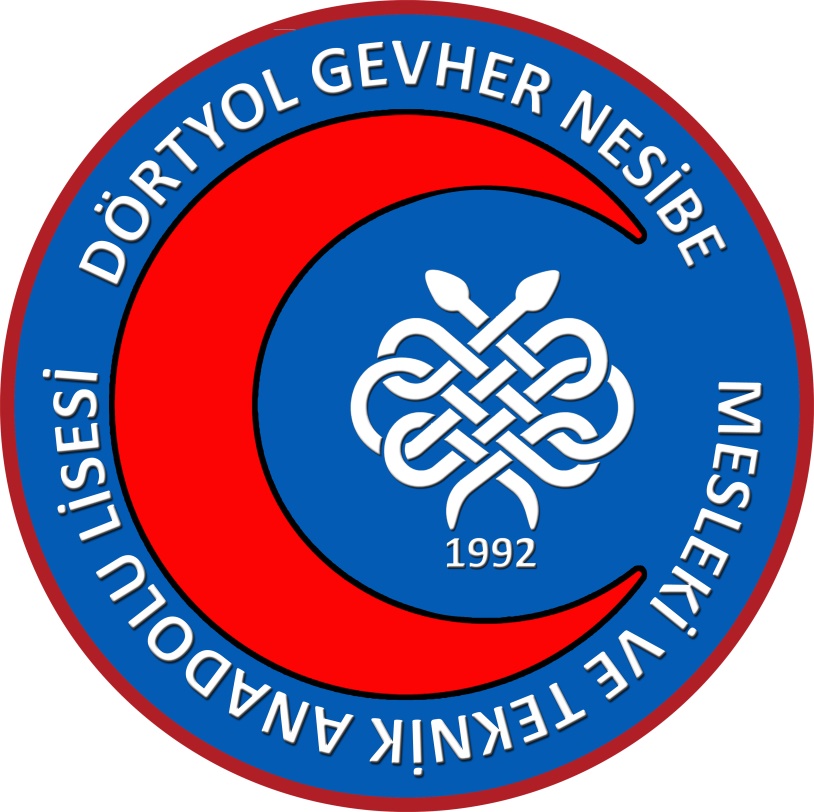 www.dortyolgevhernesibe.meb.k12.tr
Hemşire Yardımcısı Olarak Mezun Olacakların Görev Tanımı;
Hasta odasının düzenini ve temizliğinin yapılmasını sağlar,
Hastanın yatağını yapar,
Hastanın tedavi planında yer alan ve hemşirenin uygun gördüğü oral ilaçları hastaya verir,
Hastanın beslenme programına uygun olarak beslenmesine yardımcı olur.
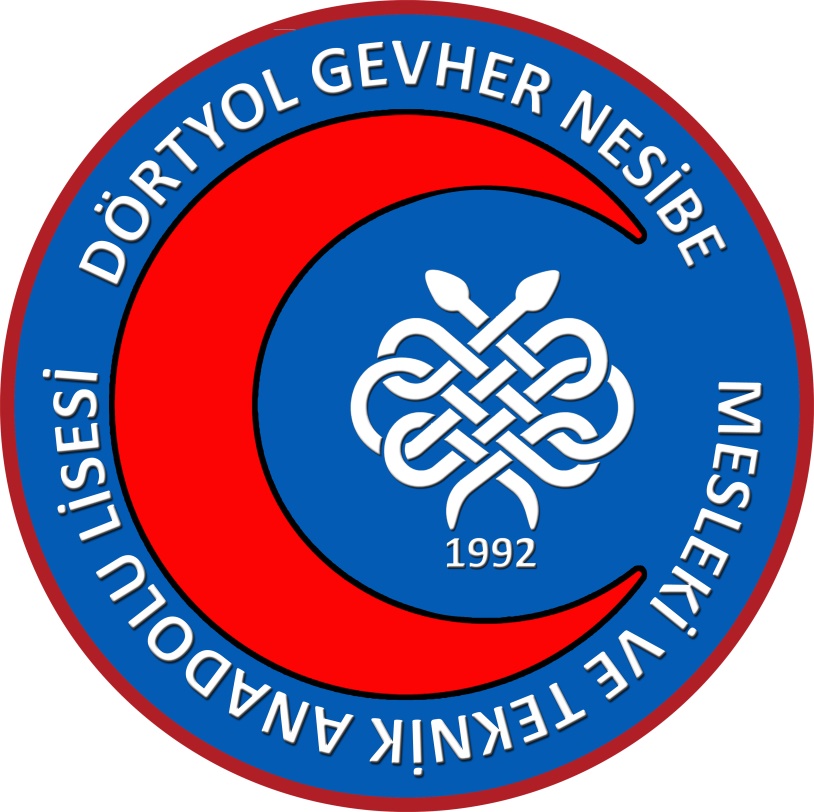 www.dortyolgevhernesibe.meb.k12.tr
Ebe Yardımcısı Olarak Mezun Olacakların Görev Tanımı;
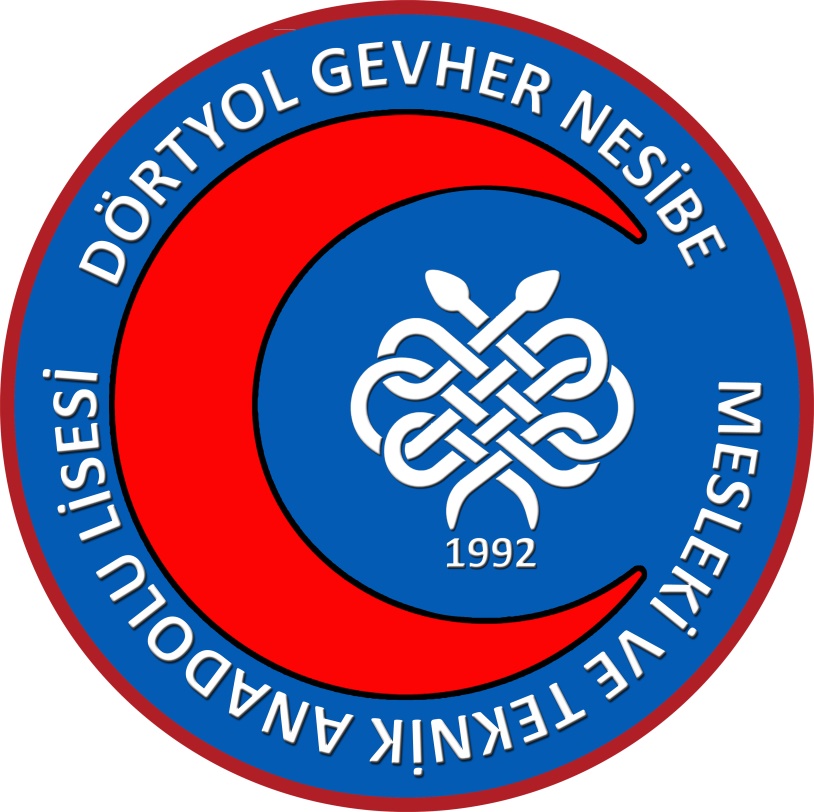 Doğum sırasında gebenin doğum ağrısı ve doğum korkusuyla başa çıkmasına yardımcı olur.
Doğum sonrası dönemde; anneye bebek bakımı ve emzirme konusunda yardımcı olur, anne ve bebeğin genel sağlık durumunda fark ettiği değişiklikleri ebeye bildirir.
Sadece KIZ Öğrenciler Seçebilir!...
www.dortyolgevhernesibe.meb.k12.tr
Sağlık Bakım Teknisyeni Olarak Mezun Olacakların Görev Tanımı;
Çalıştığı ünitenin kullanıma hazır bulundurulmasında görev alır.
 Hastaların muayene, tetkik ve tedavi için hazırlanmasına, tıbbi işlem öncesinde elbiselerinin değiştirilmesine ve işlem sonrasında giyinmesine yardım eder.
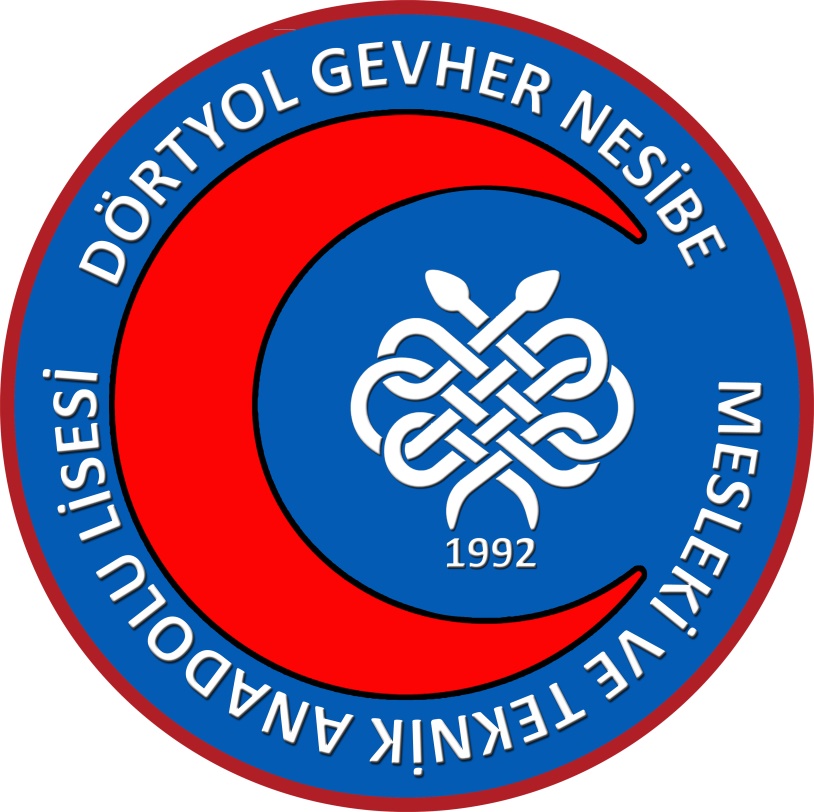 Mezunlarımızınİş Alanları
www.dortyolgevhernesibe.meb.k12.tr
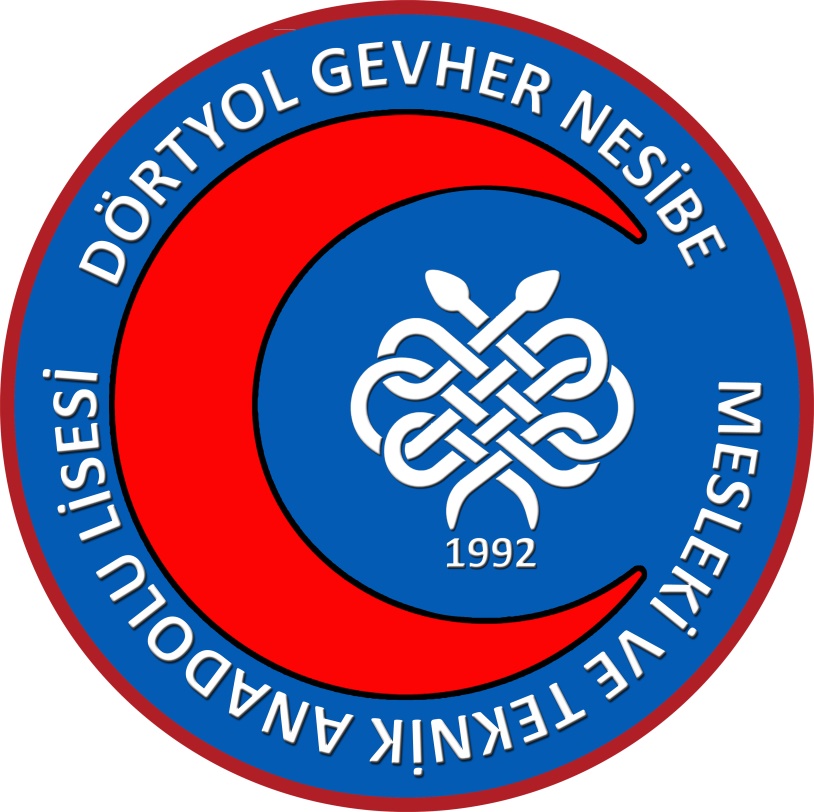 Kamu ve özel sağlık kurum ve kuruluşlarında, 
Yataklı ve yataksız sağlık kuruluşları,
Devlet Hastaneleri,
www.dortyolgevhernesibe.meb.k12.tr
Mezunlarımızın İş Alanları
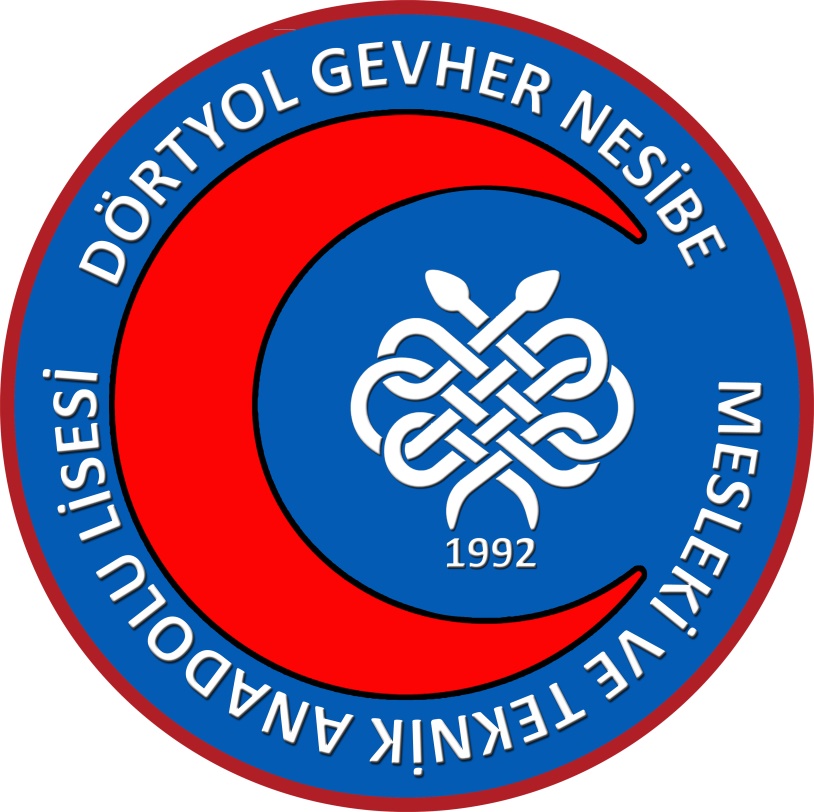 Özel Hastaneler, 
Doğumevleri,
Üniversite Hastanelerinin Servis ve acil servisleri…
www.dortyolgevhernesibe.meb.k12.tr
Okulumuzdan Mezun Olan Öğrencilerin Yükseköğretim Ön Lisans Programlarına Ek Puanla yerleşebilecekleri Bölümler;
Laborant ve Veteriner Sağlık 
Laboratuvar Teknolojisi 
Nükleer Teknoloji ve Radyasyon Güvenliği
Nükleer Tıp Teknikleri 
Odyometri
Optisyenlik 
Ortopedik Protez ve Ortez
Otopsi Yardımcılığı 
Patoloji Laboratuvar Teknikleri 
Perfüzyon Teknikleri 
Podoloji 
Radyoterapi 
Sağlık Bilgi Sistemleri Teknikerliği
Sağlık Kurumları İşletmeciliği 
Sağlık Turizmi İşletmeciliği 
Tıbbi Dokümantasyon ve Sekreterlik 
Tıbbi Görüntüleme Teknikleri
Tıbbi Laboratuvar Teknikleri 
Tıbbi Tanıtım ve Pazarlama 
Yaşlı Bakımı
Acil Durum ve Afet Yönetimi 
Ağız ve Diş Sağlığı 
Ameliyathane Hizmetleri 
Anestezi 
Biyokimya 
Biyomedikal Cihaz Teknolojisi 
Çevre Koruma ve Kontrol 
Çevre Sağlığı 
Çocuk Gelişimi 
Çocuk Koruma ve Bakım Hizmetleri 
Denizci Sağlığı 
Diş Protez Teknolojisi 
Diyaliz 
Eczane Hizmetleri 
Elektronörofizyoloji 
Engelli Bakımı ve Rehabilitasyon 
Evde Hasta Bakımı 
Fizyoterapi 
İlk ve Acil Yardım 
İnsan Kaynakları Yönetimi
İş Sağlığı ve Güvenliği
İş ve Uğraşı Terapisi
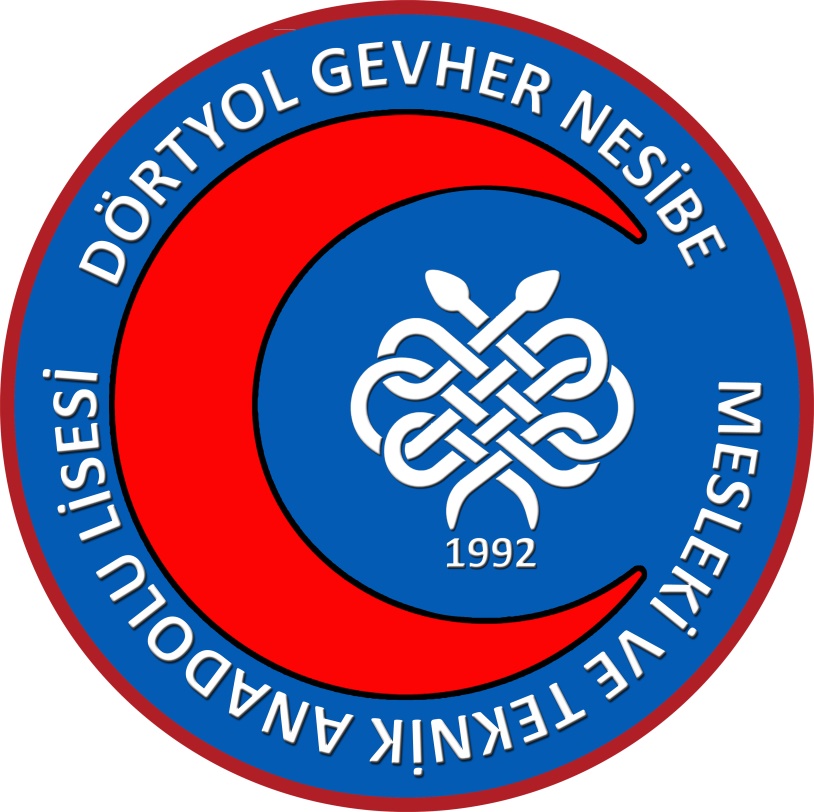 www.dortyolgevhernesibe.meb.k12.tr
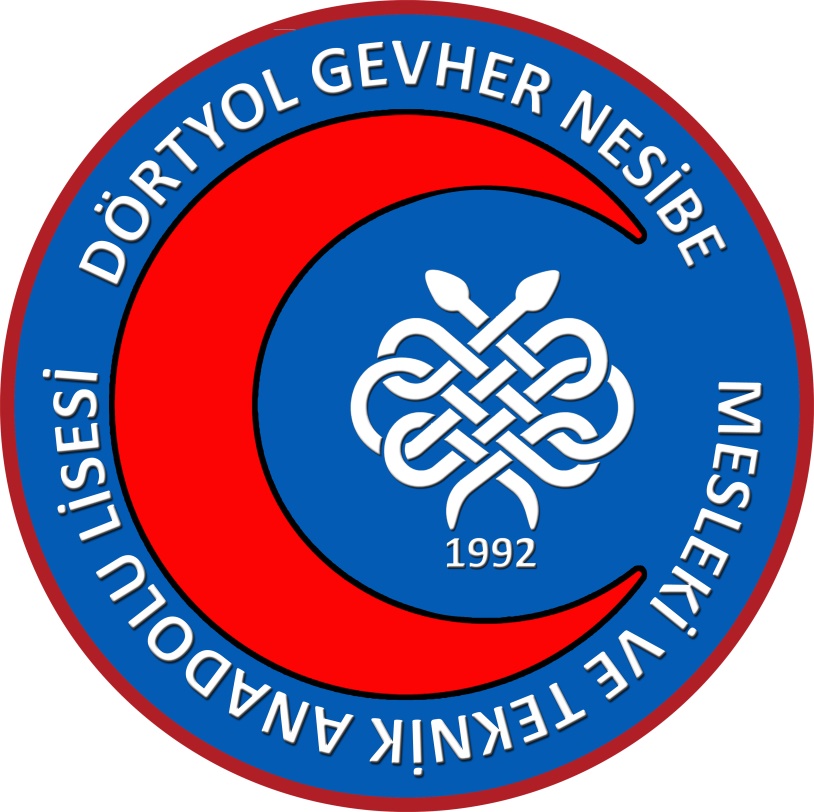 Okulumuzdan Mezun Olan Öğrencilerin Sınavla Yerleşebilecekleri 4 Yıllık Lisans BölümlerEk puan, 30.03.2012 tarihi itibarıyla bir mesleğe yönelik program uygulayan ortaöğretim kurumlarından mezun olan veya belirtilen tarih ve öncesinde öğrenim görmekte olan öğrenciler için uygulanacaktır. İlgili ortaöğretim kurumun bu tarihten sonra kayıt olan adaylar için uygulanmaz.
Afet Yönetimi,
Odyoloji,
İş Sağlığı,
Ergoterapi,
Dil ve Konuşma Terapisi 
Gerantoloji
Hemşirelik,
Fizyoterapi,
Sosyal Hizmet,
Beslenme ve Diyetetik,
Sağlık Yönetimi,
Ebelik,
Çocuk Gelişimi,
www.dortyolgevhernesibe.meb.k12.tr
12.Sınıfta mesleki eğitimini Sağlık Bakanlığı’na bağlı kurumlarda yapmaktayız.
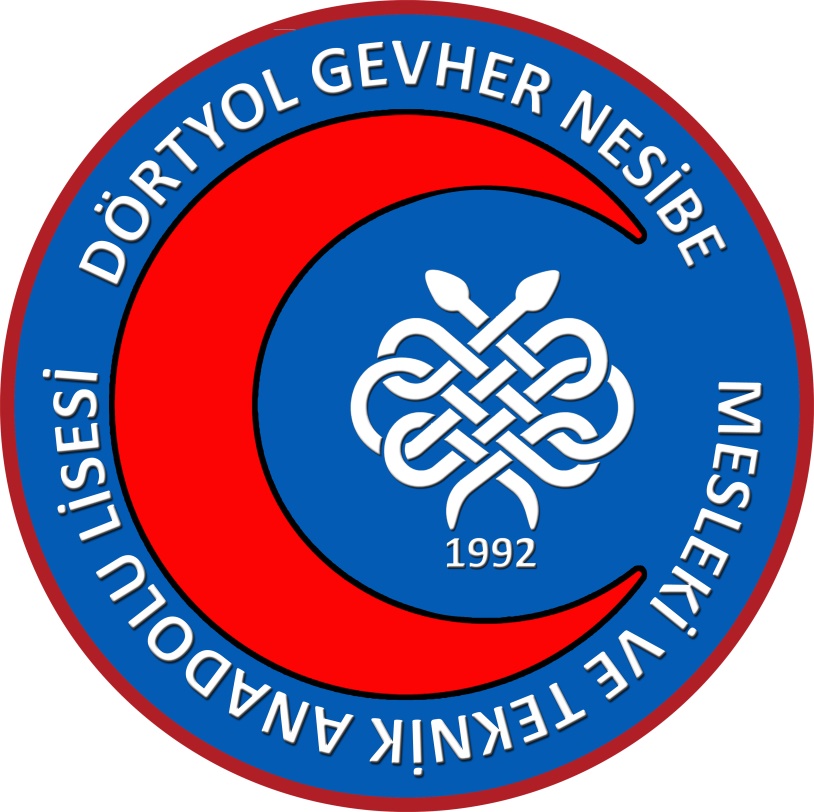 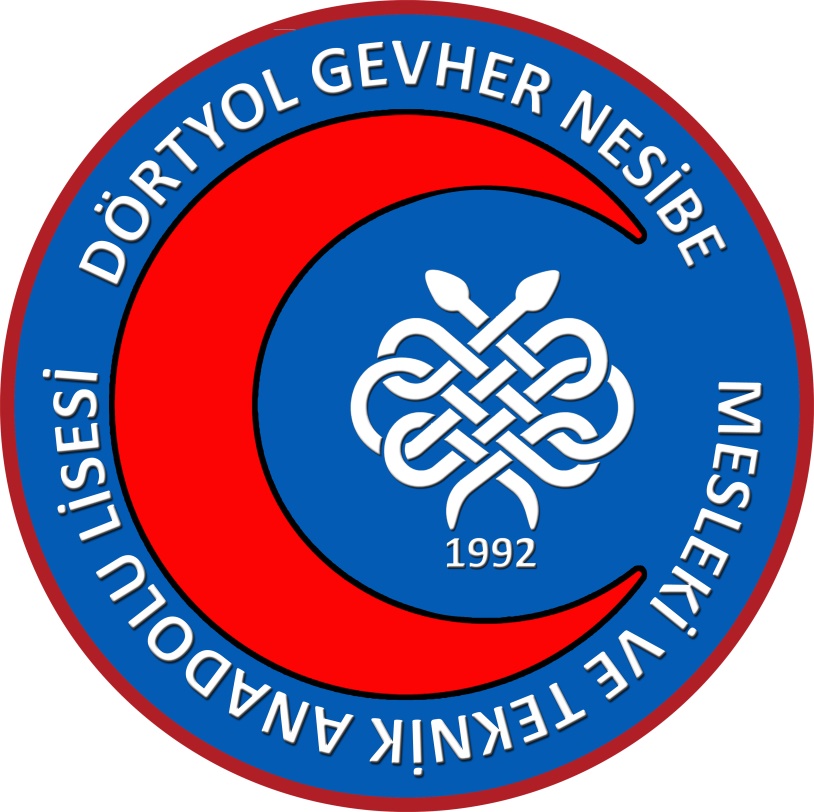 12.Sınıf Öğrencilerimizin İşletmelerde Mesleki Eğitimleri
www.dortyolgevhernesibe.meb.k12.tr
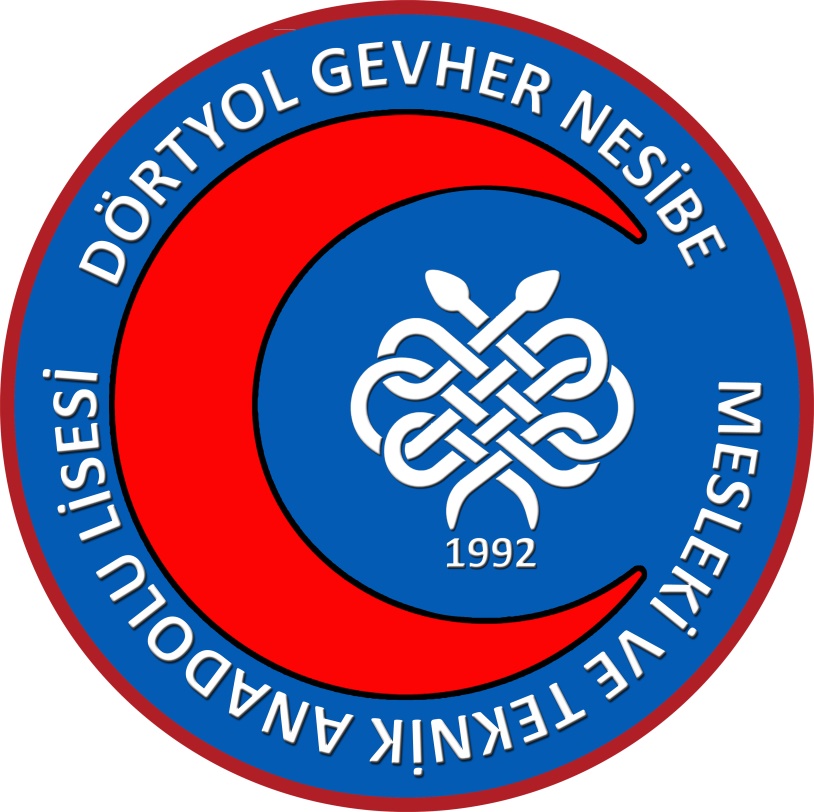 12.Sınıf Öğrencilerimizin İşletmelerde Mesleki Eğitimleri
www.dortyolgevhernesibe.meb.k12.tr
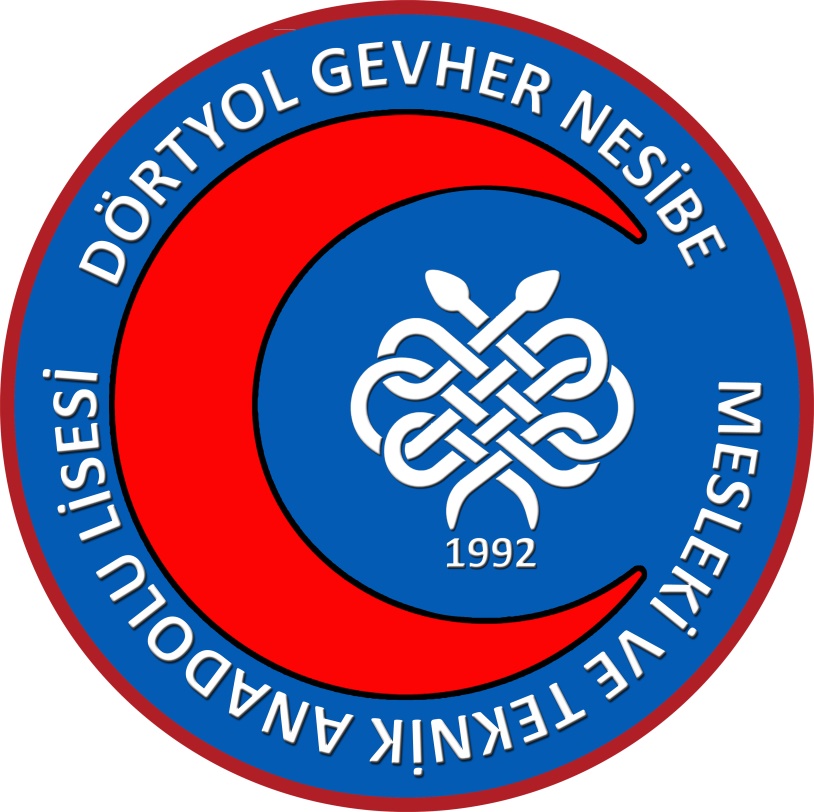 12.Sınıf Öğrencilerimizin İşletmelerde Mesleki Eğitimleri
www.dortyolgevhernesibe.meb.k12.tr
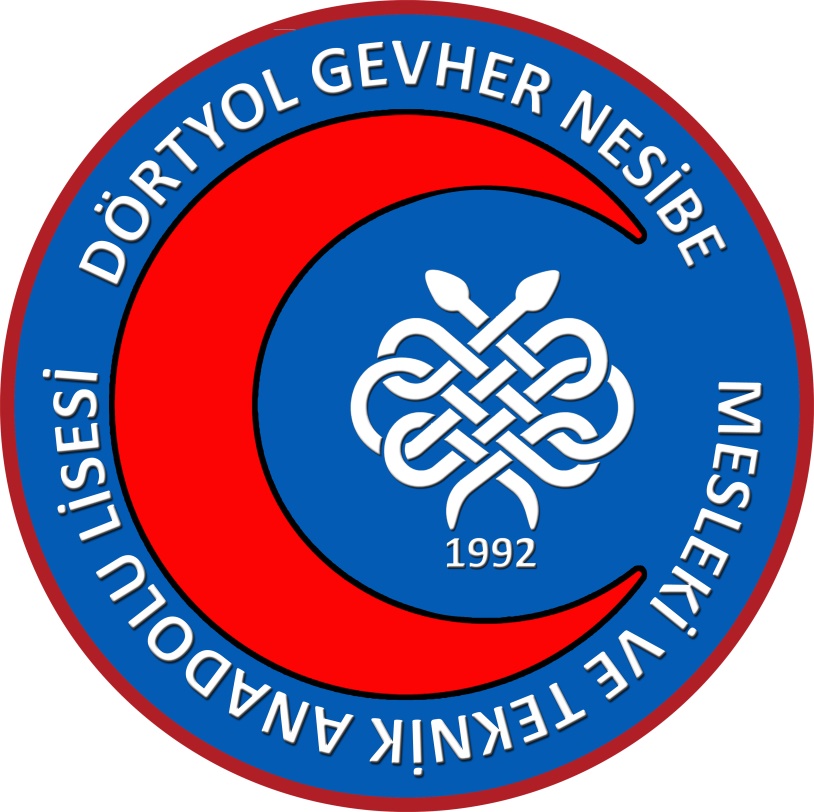 12.Sınıf Öğrencilerimizin İşletmelerde Mesleki Eğitimleri
www.dortyolgevhernesibe.meb.k12.tr
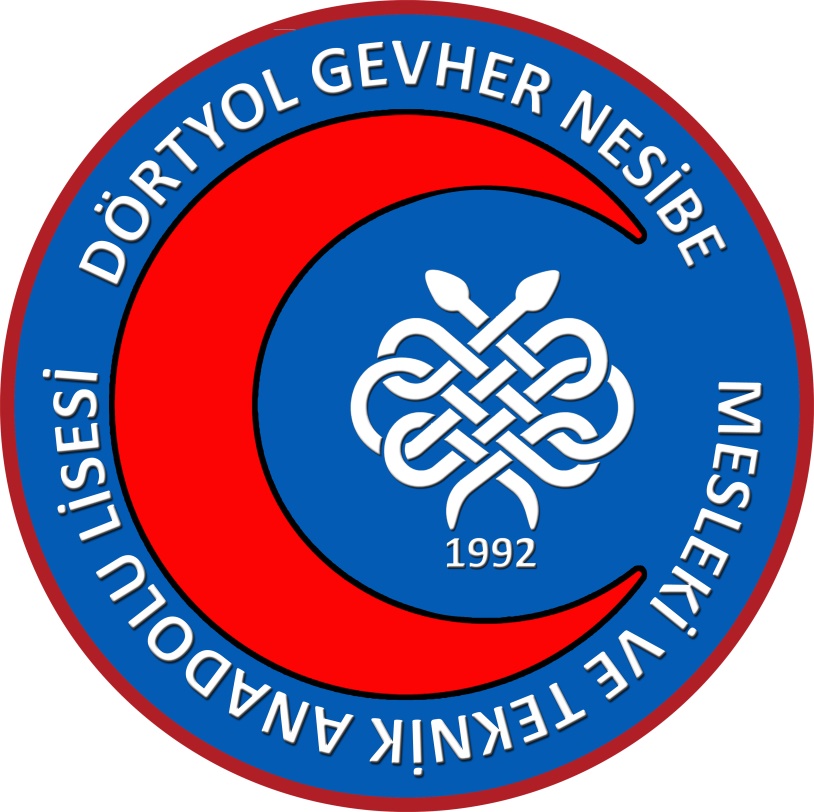 12.Sınıf Öğrencilerimizin İşletmelerde Mesleki Eğitimleri
www.dortyolgevhernesibe.meb.k12.tr
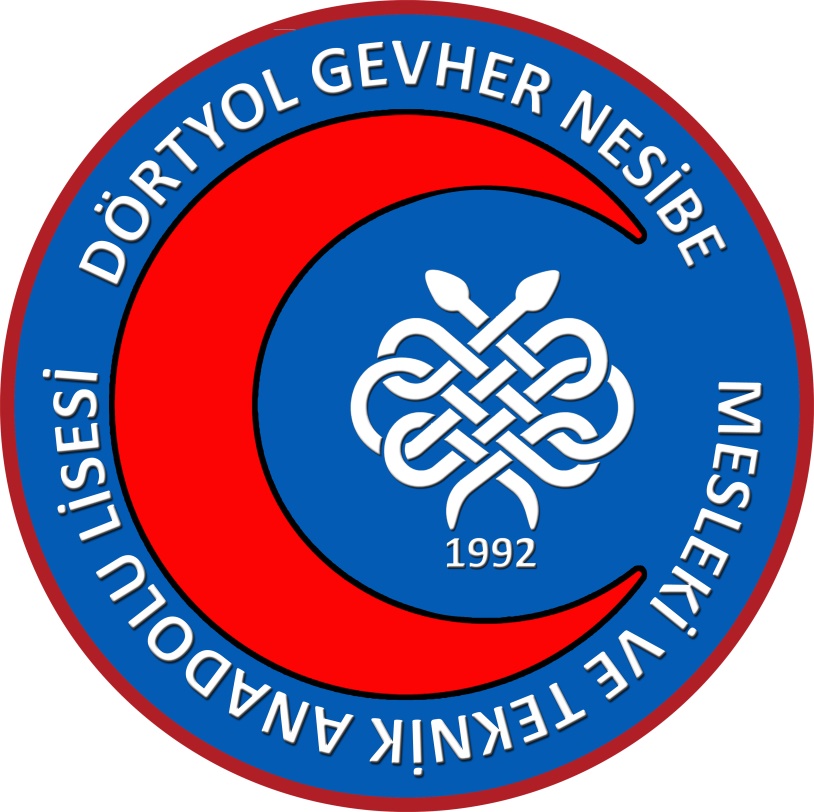 LABORATUVARLARIMIZ
www.dortyolgevhernesibe.meb.k12.tr
LABORATUVARLARIMIZ
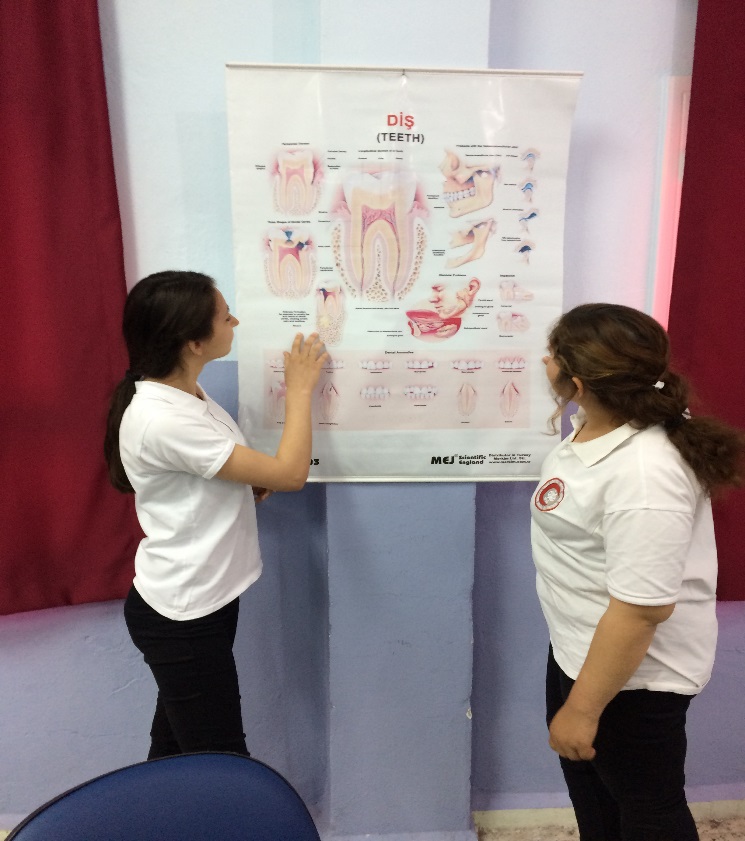 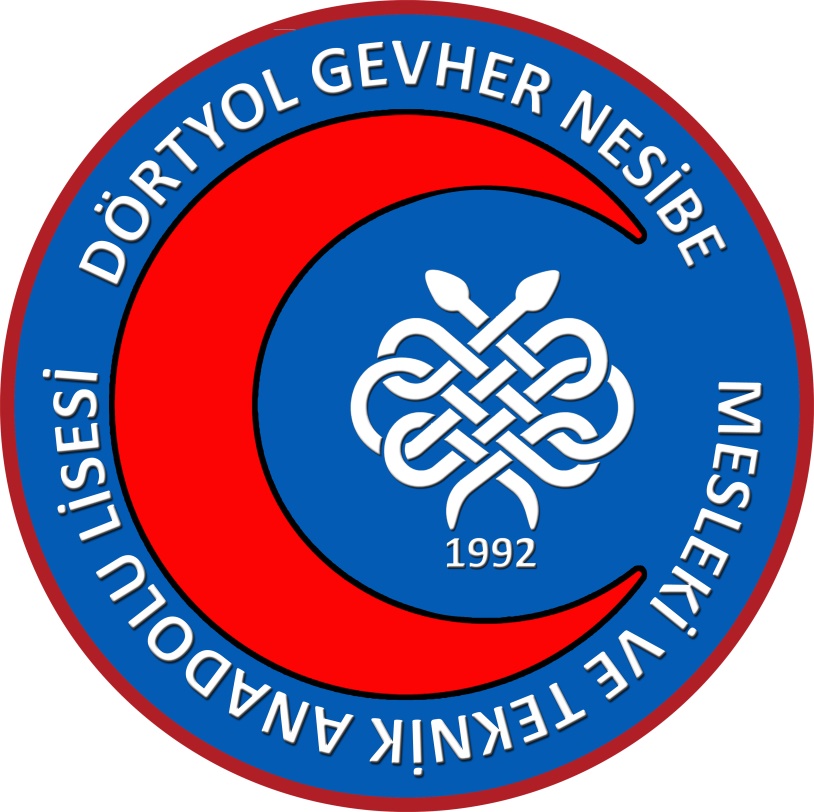 www.dortyolgevhernesibe.meb.k12.tr
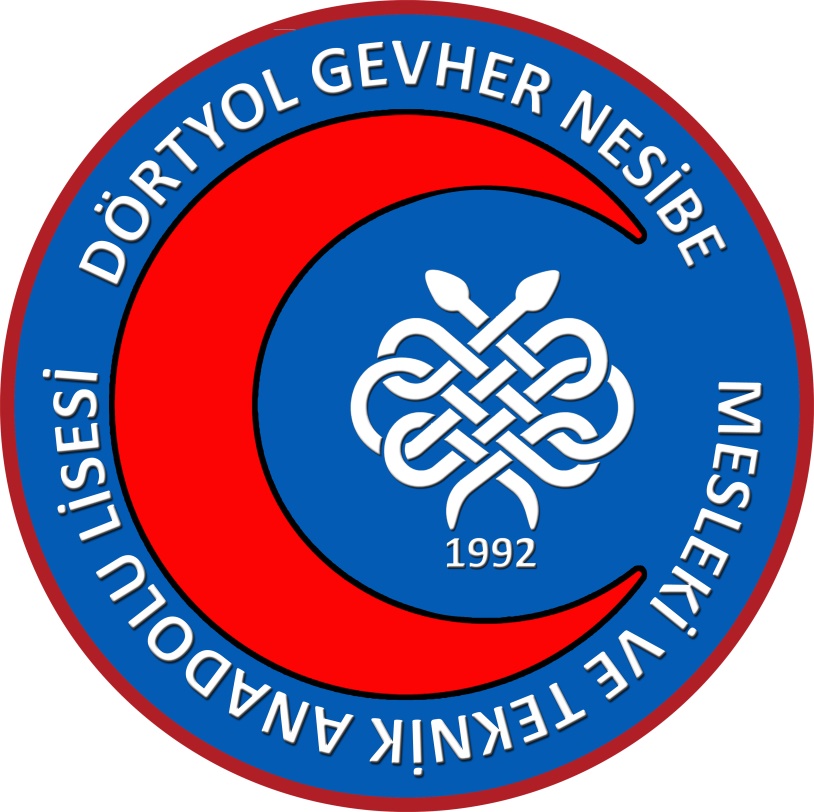 LABORATUVARLARIMIZ
www.dortyolgevhernesibe.meb.k12.tr
LABORATUVARLARIMIZ
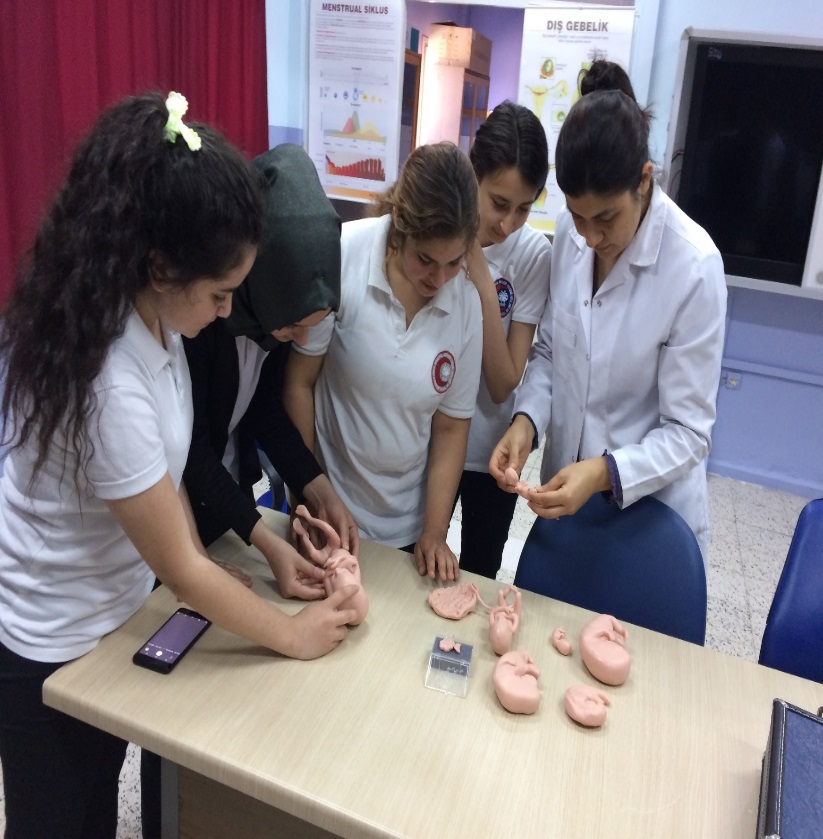 www.dortyolgevhernesibe.meb.k12.tr
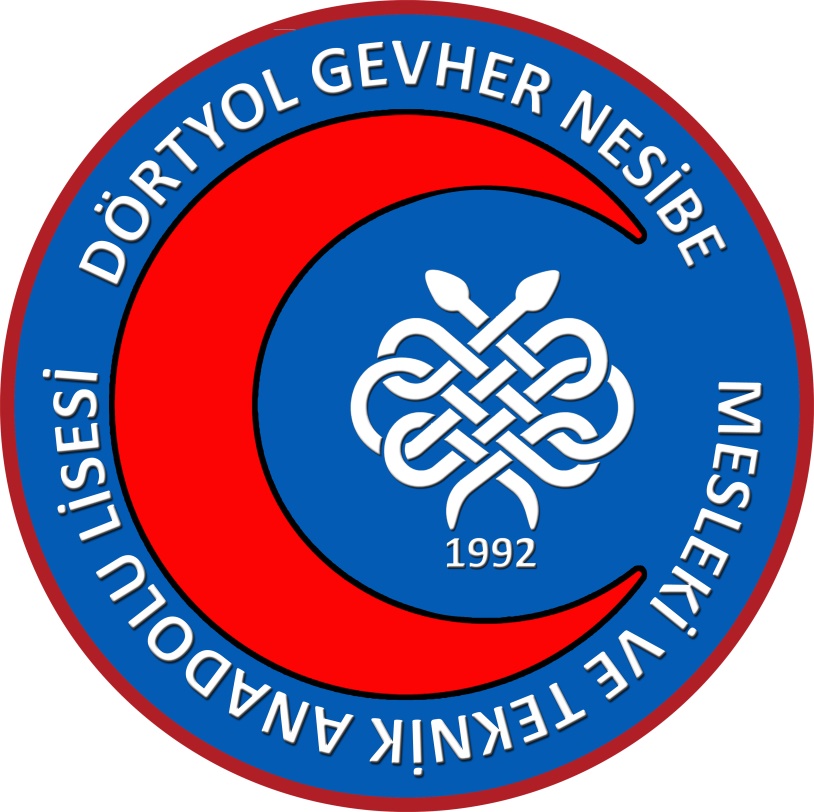 LABORATUVARLARIMIZ
www.dortyolgevhernesibe.meb.k12.tr
LABORATUVARLARIMIZ
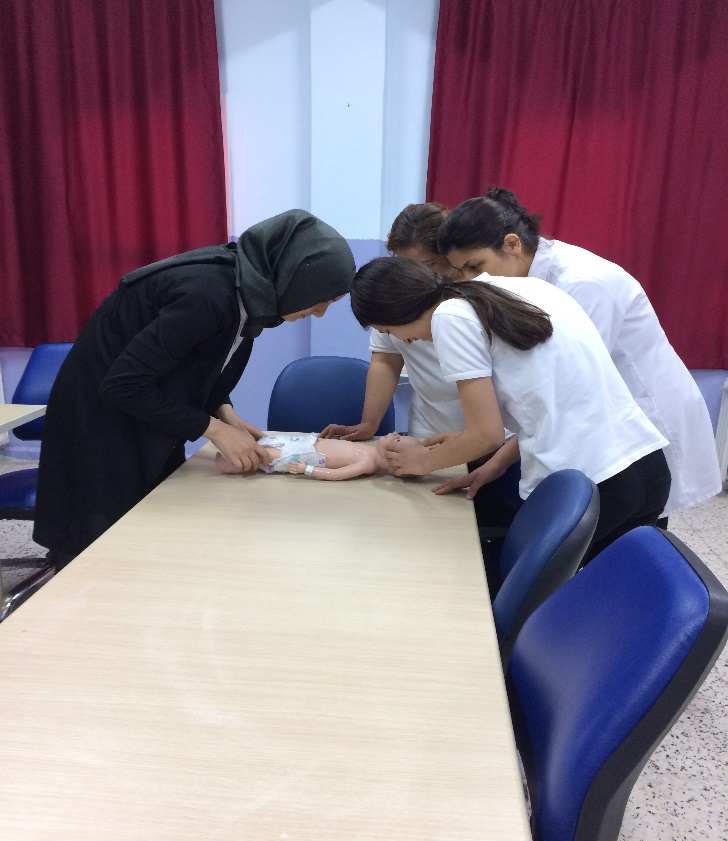 www.dortyolgevhernesibe.meb.k12.tr
LABORATUVARLARIMIZ
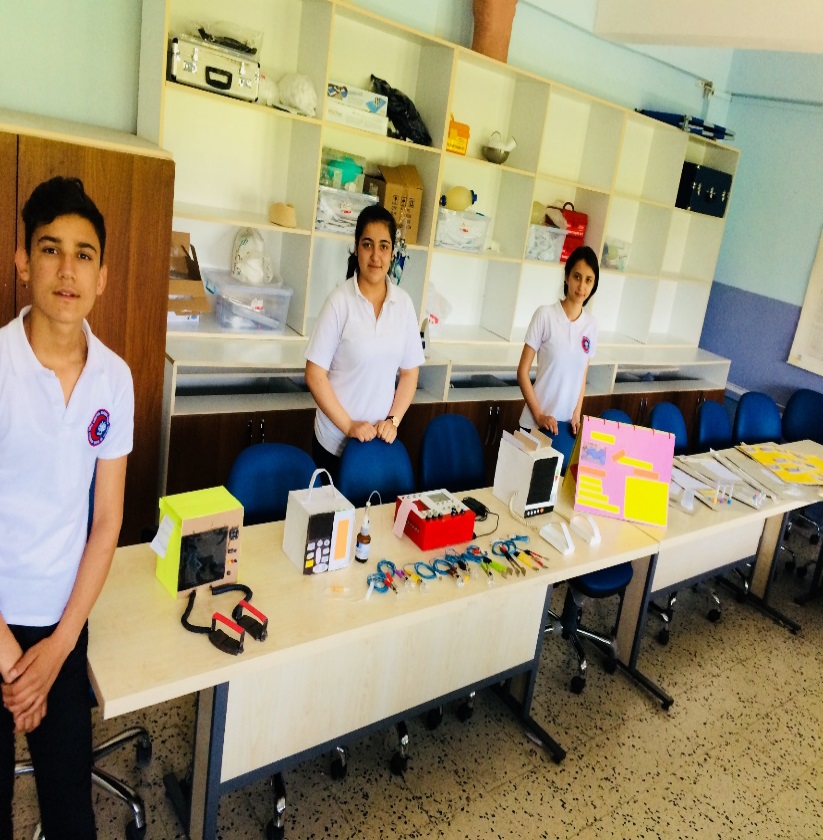 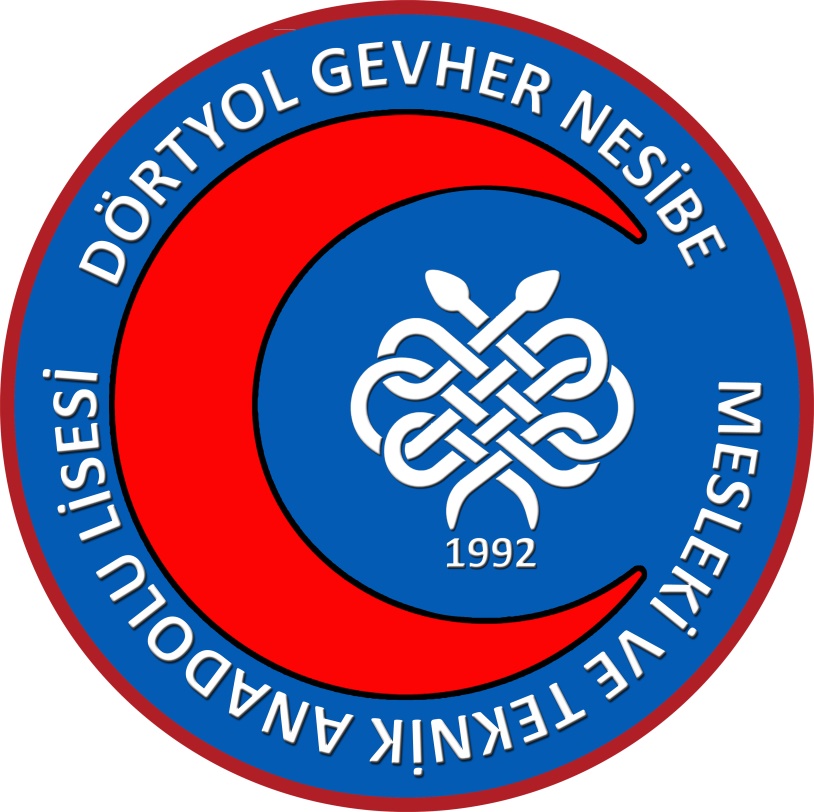 www.dortyolgevhernesibe.meb.k12.tr
LABORATUVARLARIMIZ
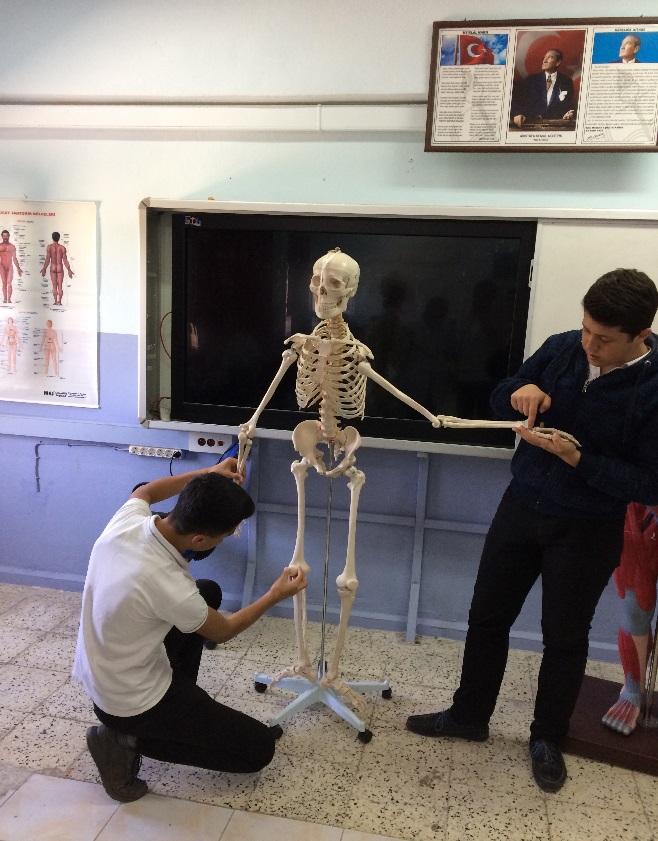 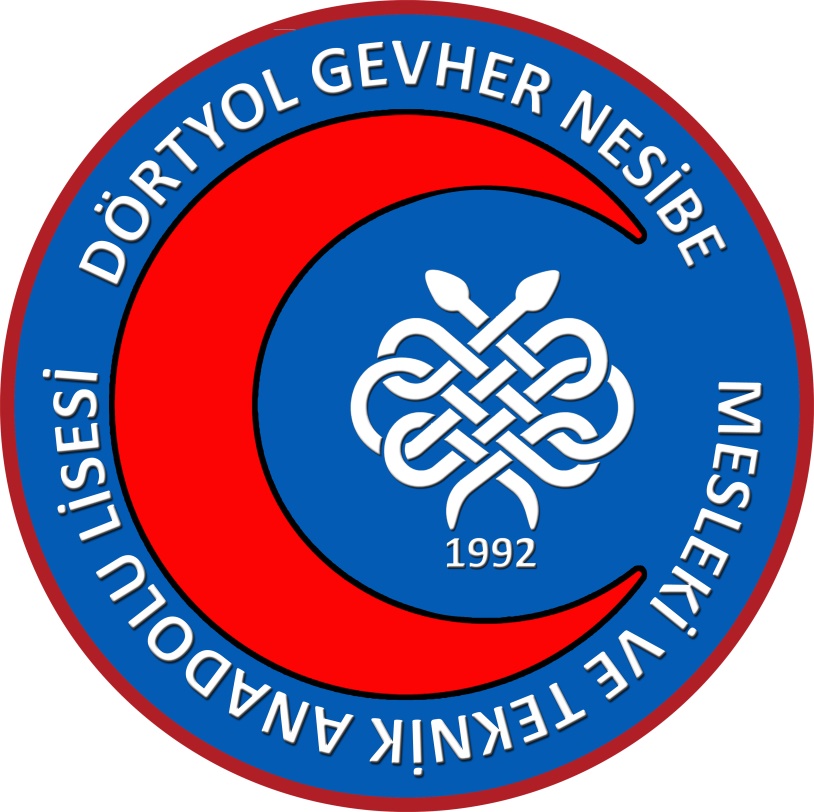 www.dortyolgevhernesibe.meb.k12.tr
LABORATUVARLARIMIZ
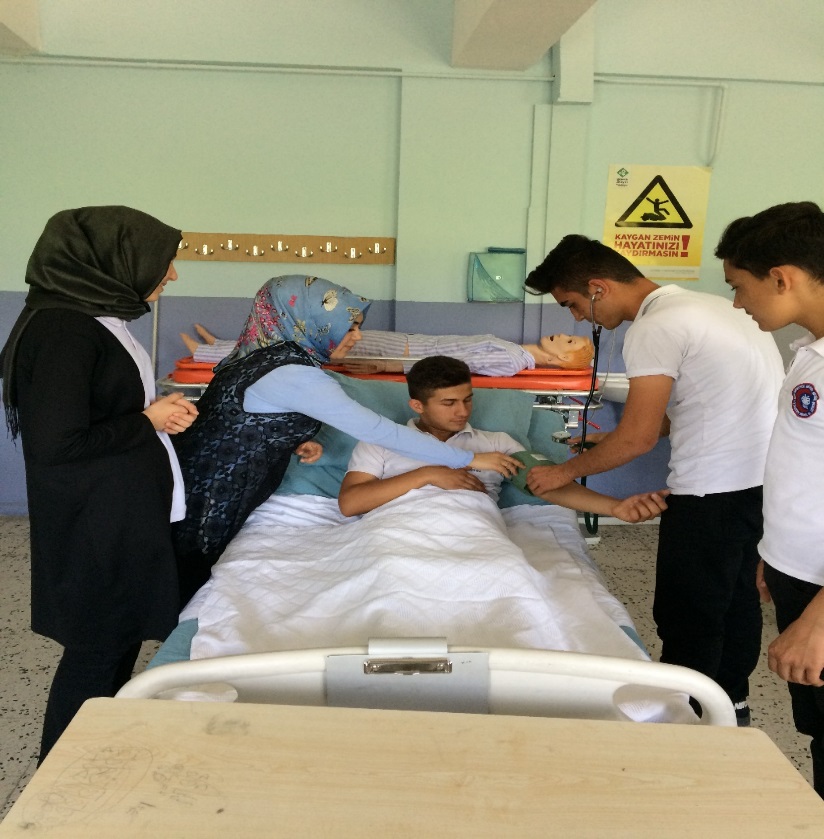 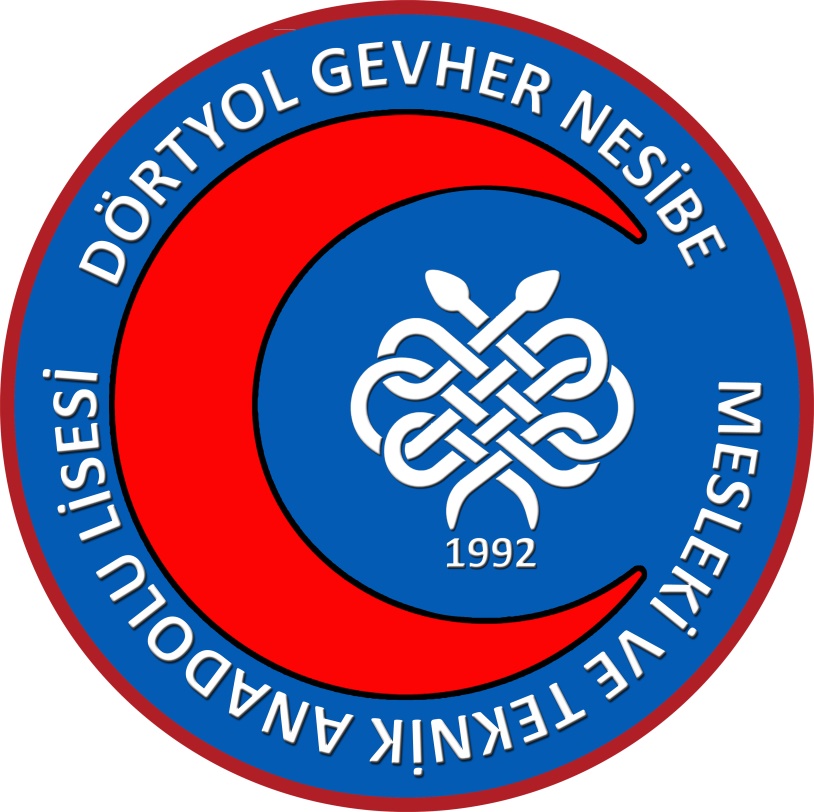 www.dortyolgevhernesibe.meb.k12.tr
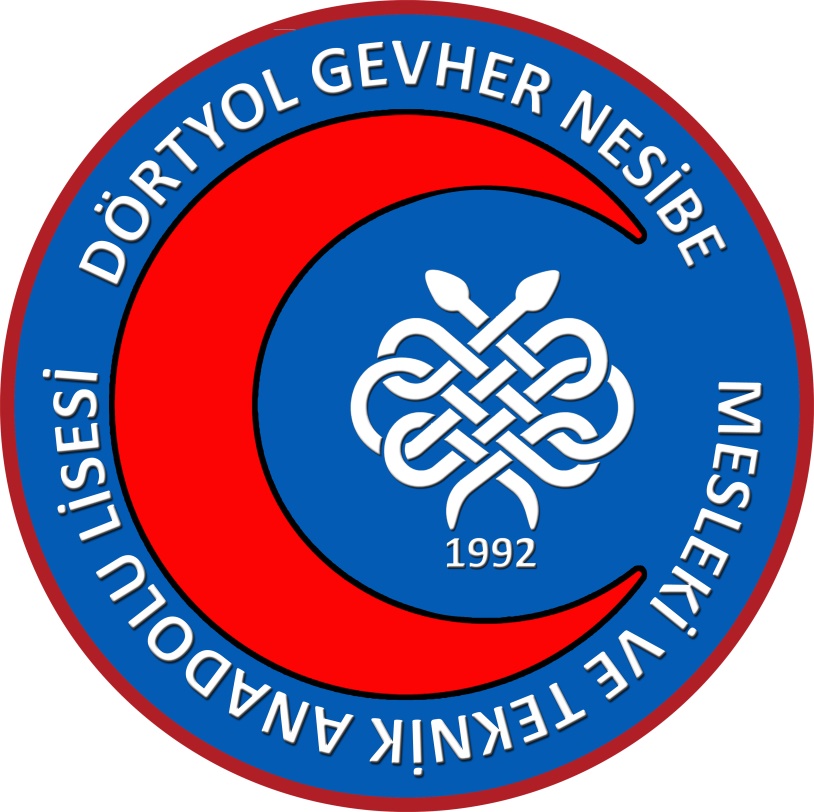 MEZUNLARIMIZ
www.dortyolgevhernesibe.meb.k12.tr
Teşekkürler…
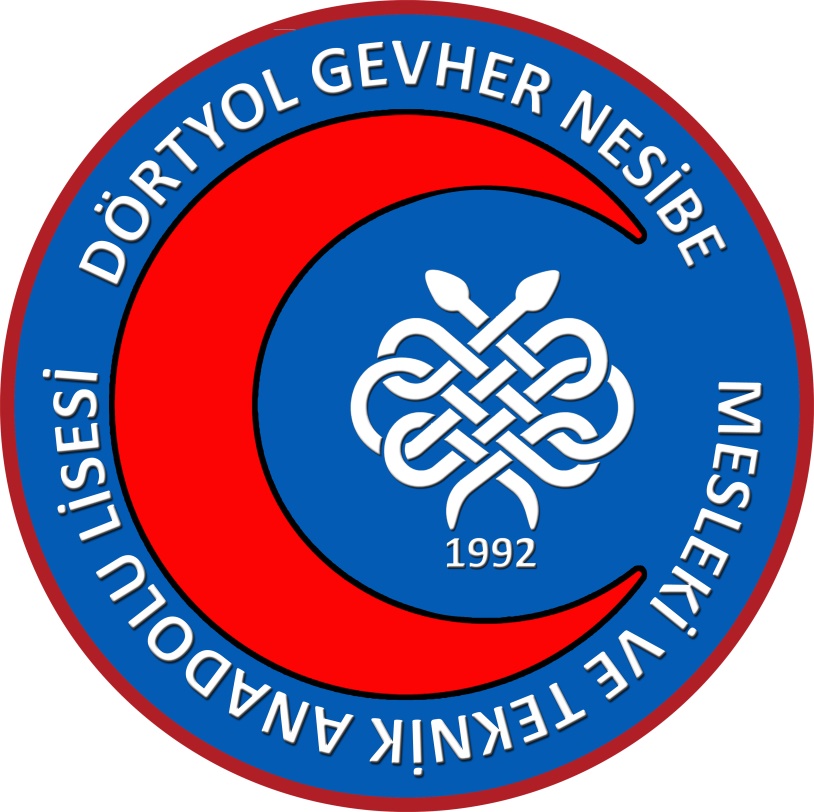